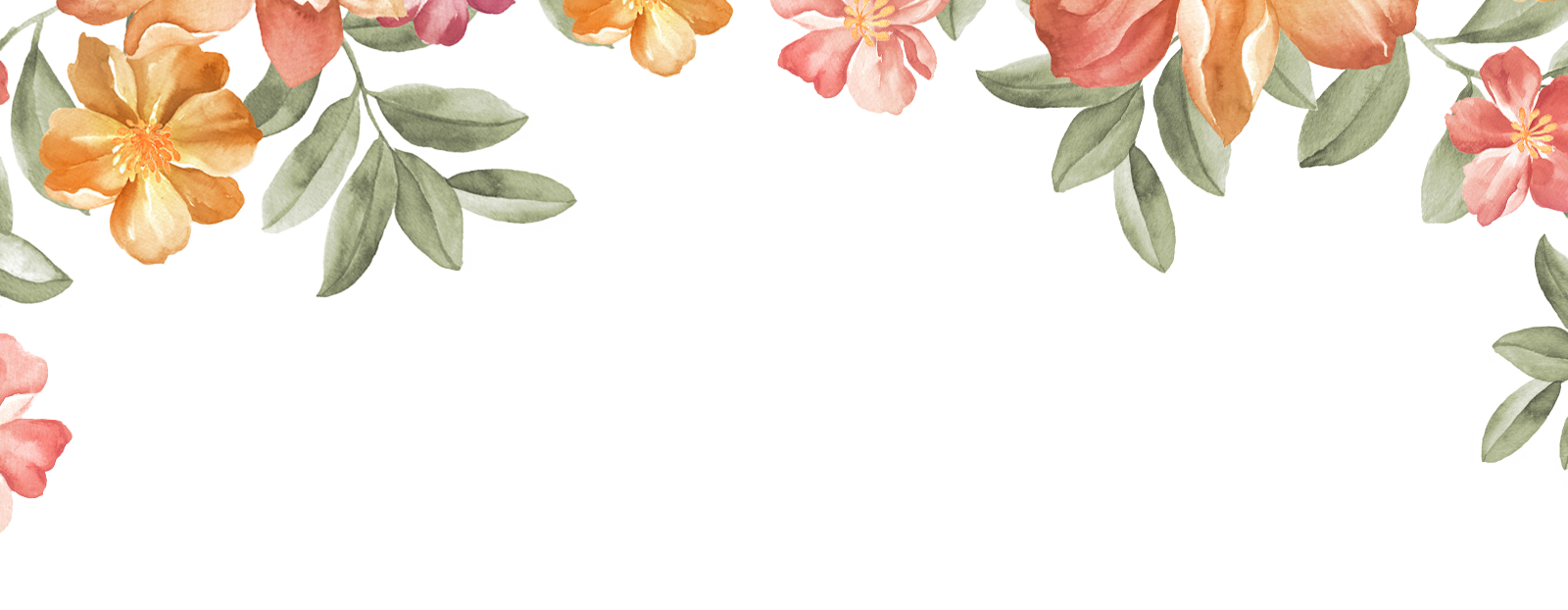 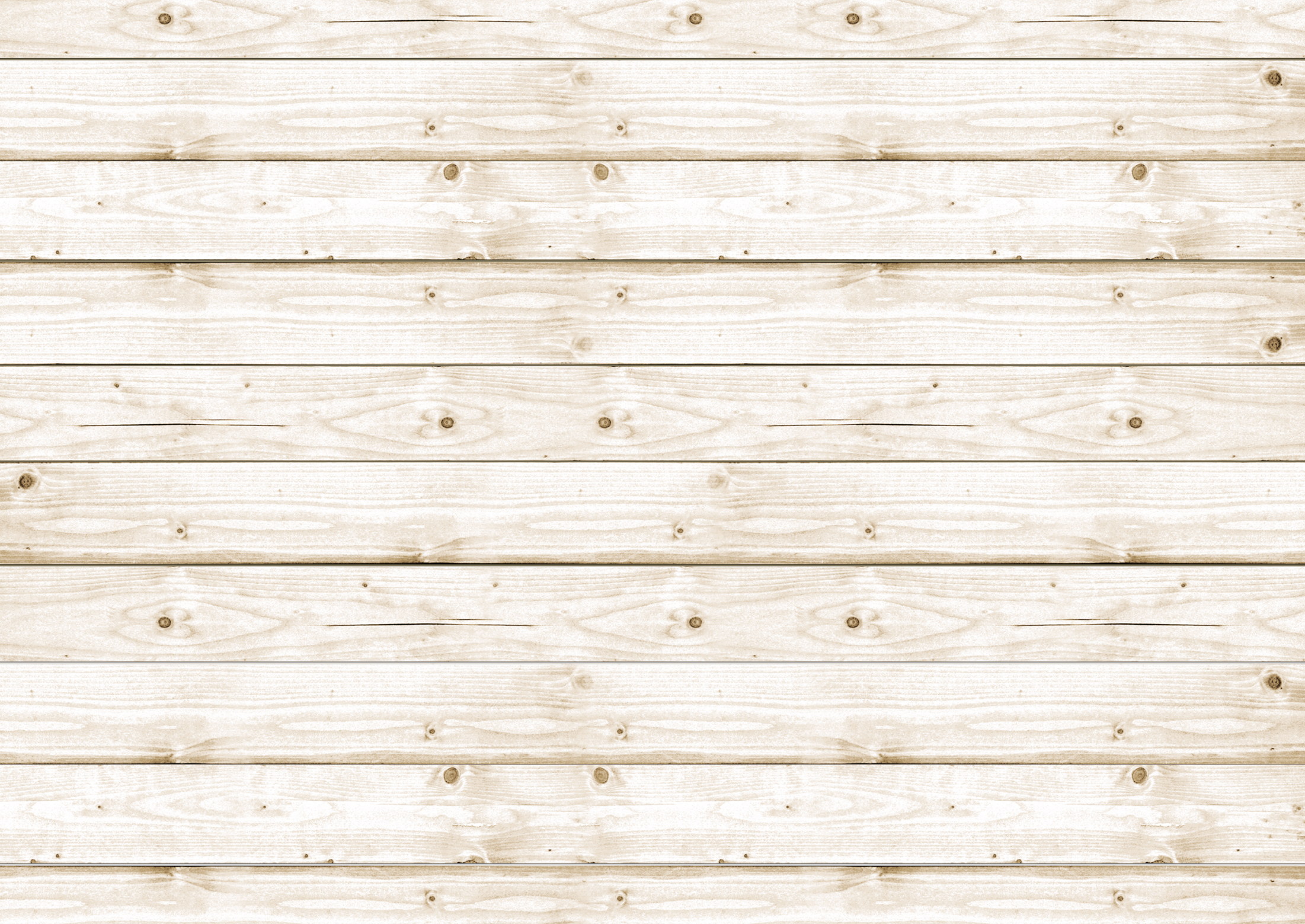 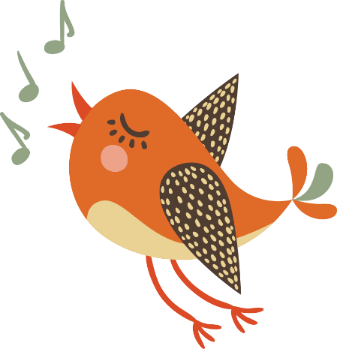 TOÁN
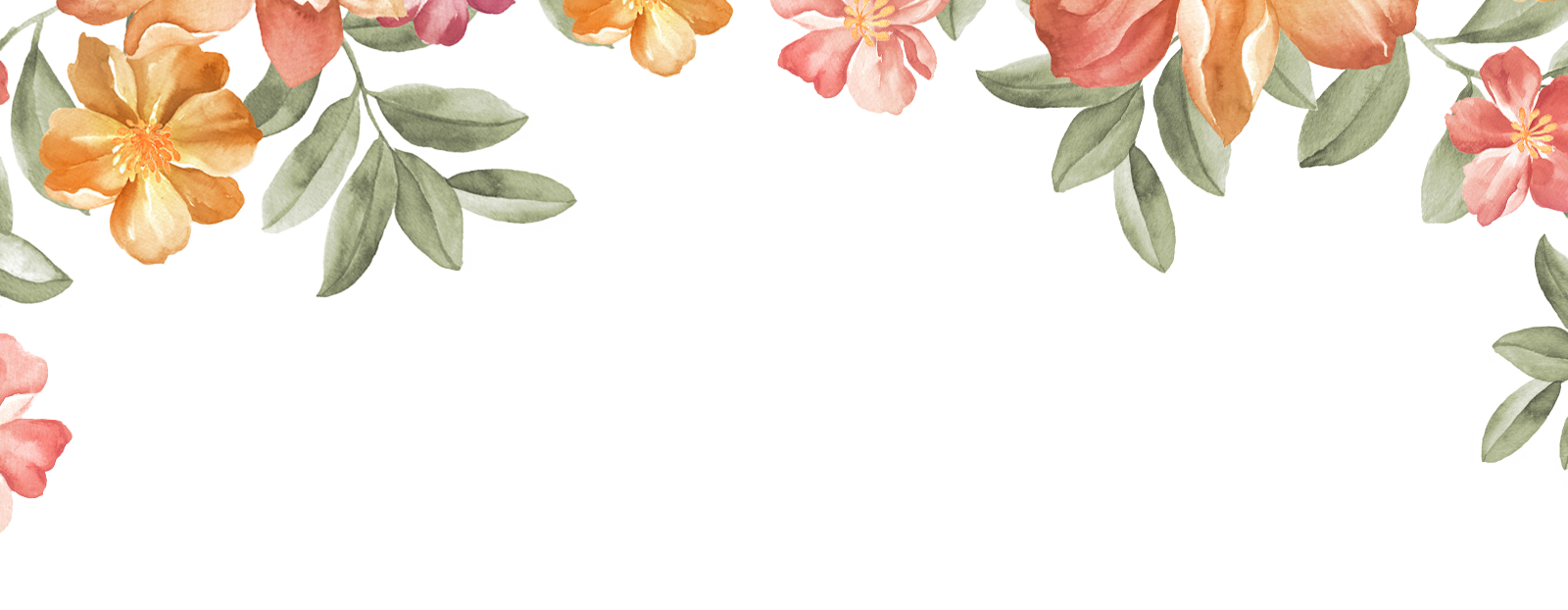 TUẦN 19- THỨ HAI
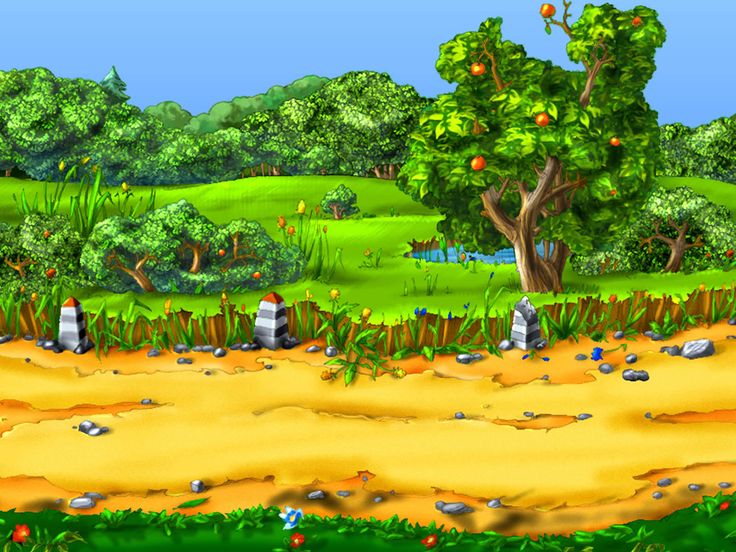 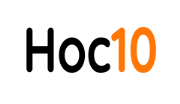 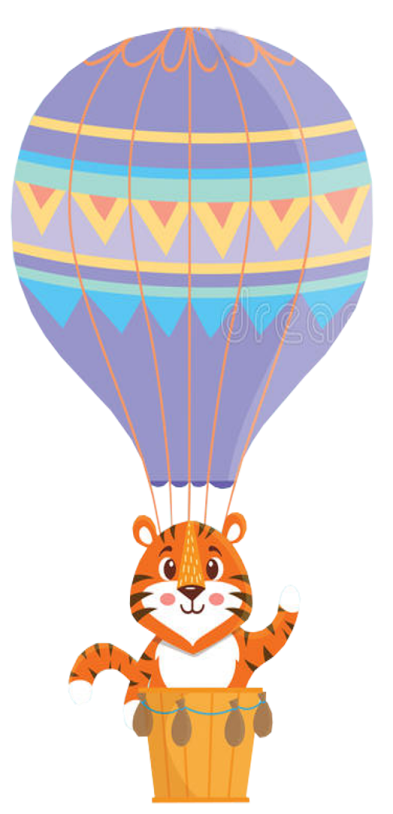 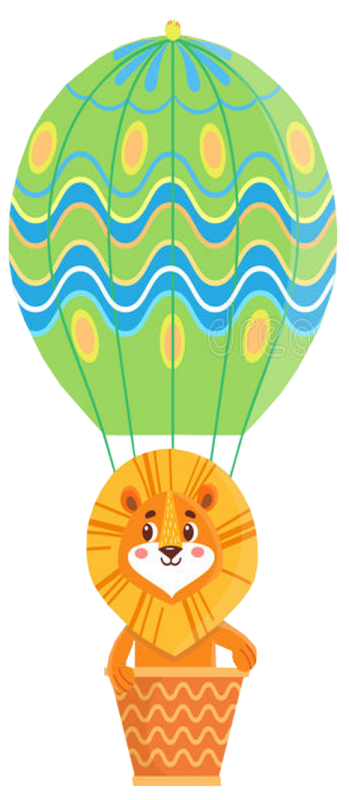 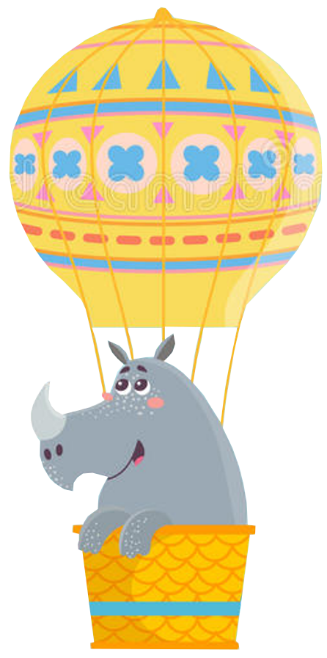 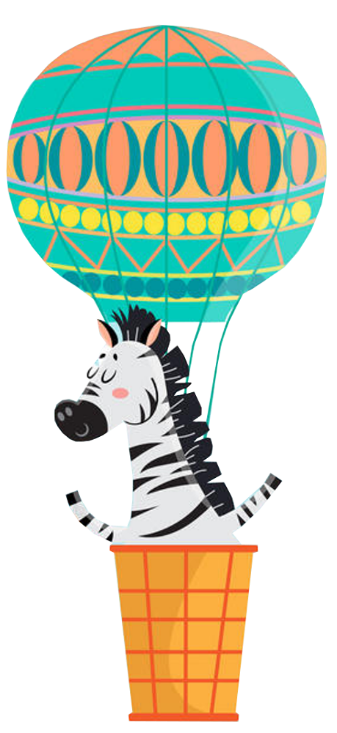 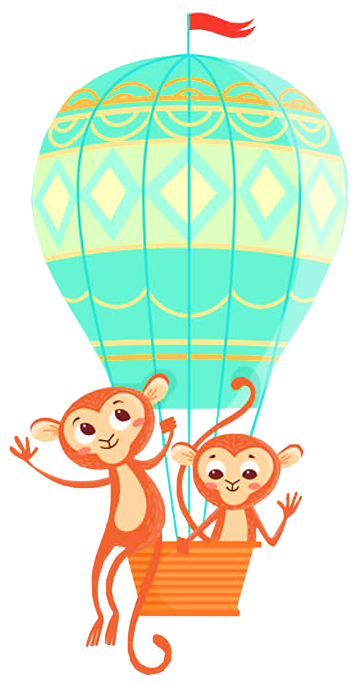 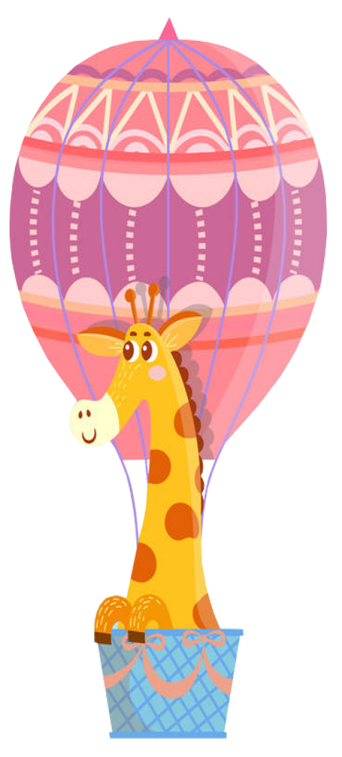 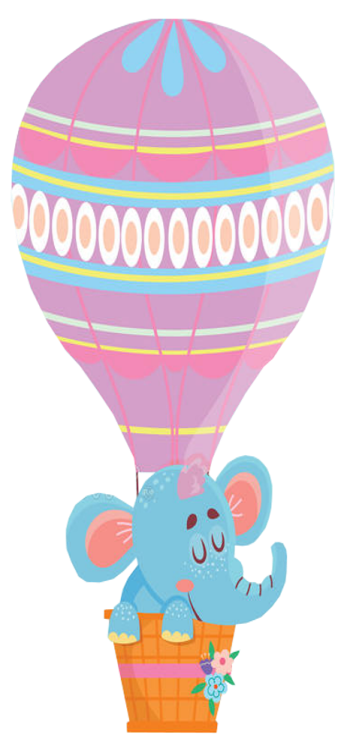 13
15
16
12
11
10
14
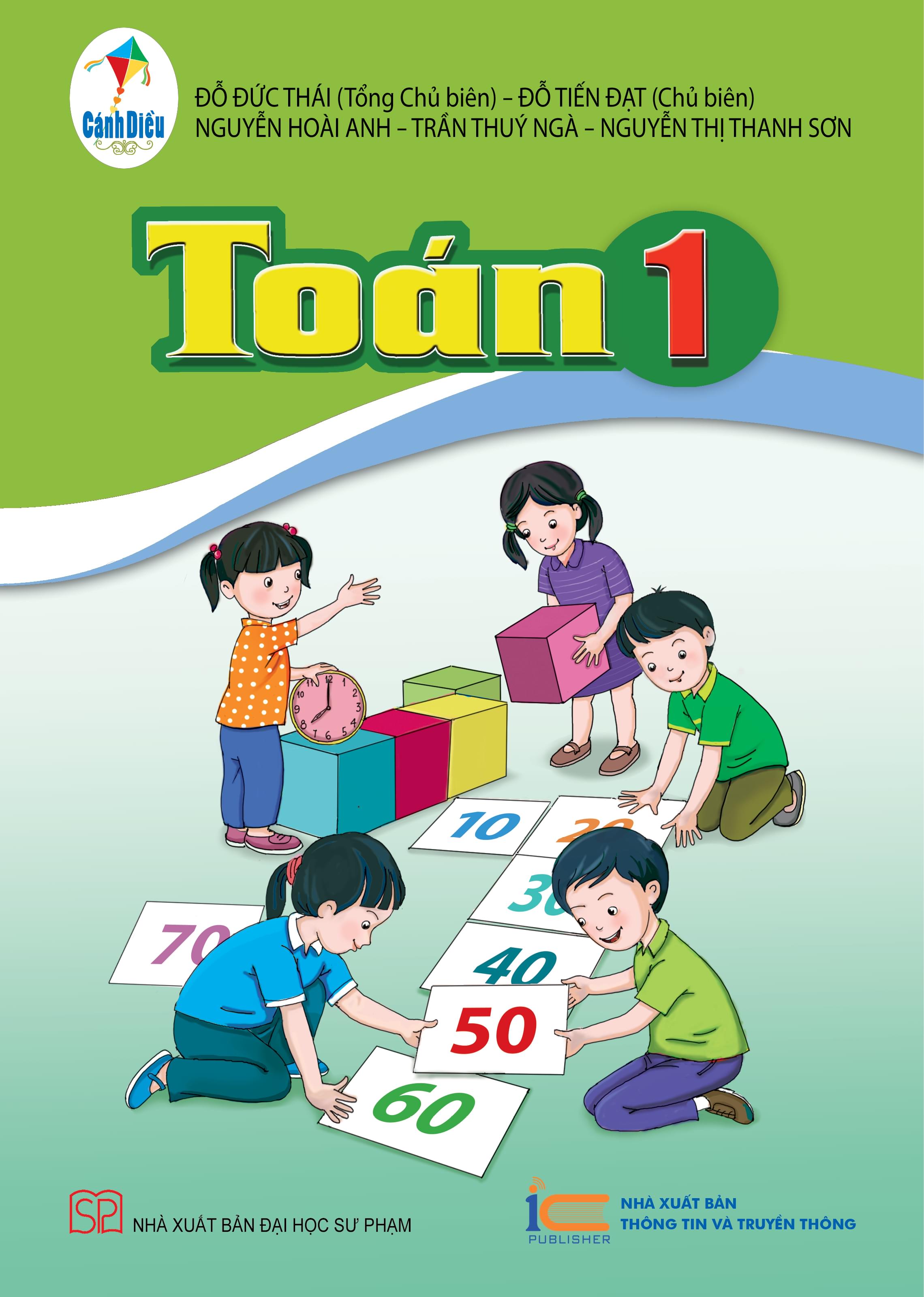 CÁC SỐ 10, 20, 30, 40, 50, 60, 70, 80, 90 
                               (Trang 94)
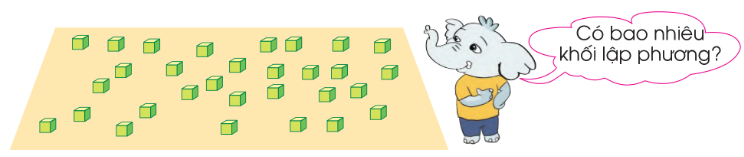 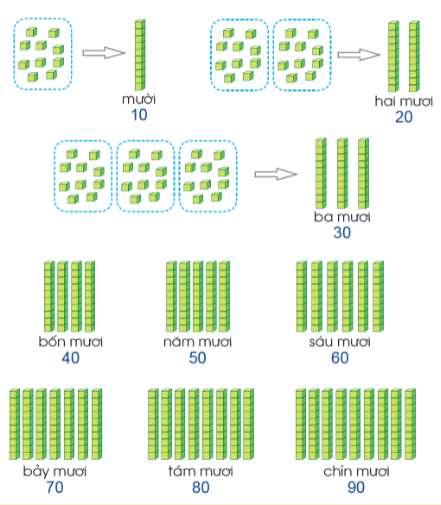 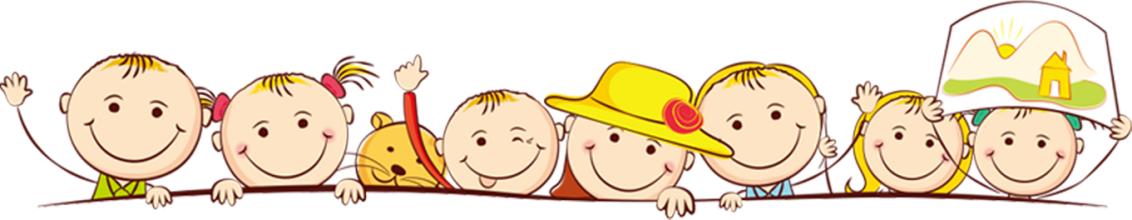 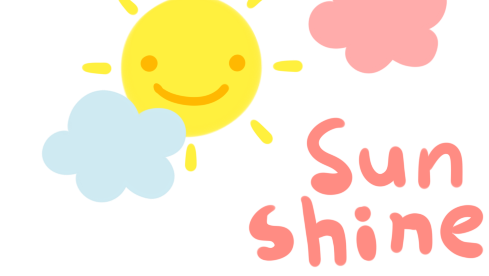 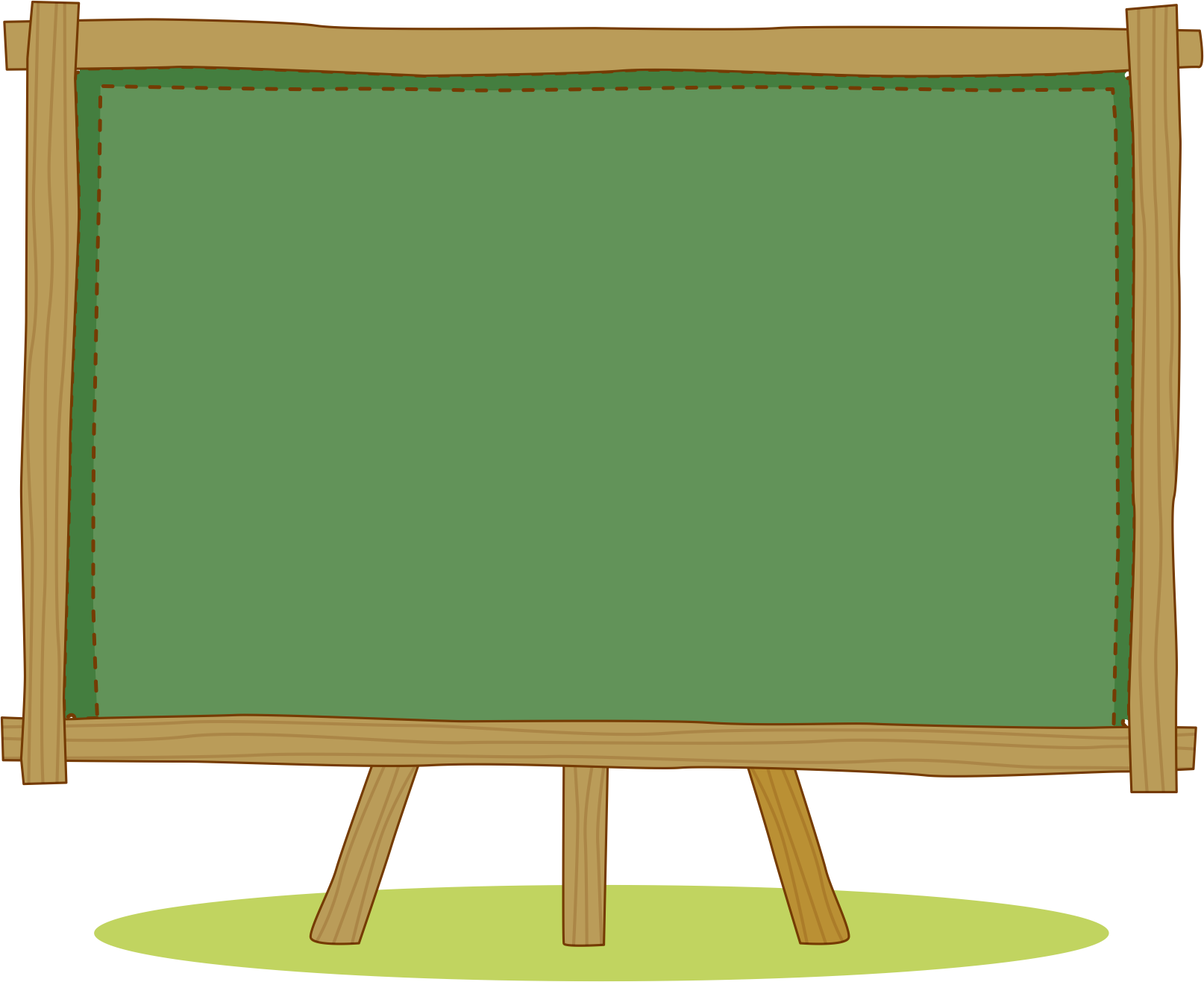 KHỞI ĐỘNG
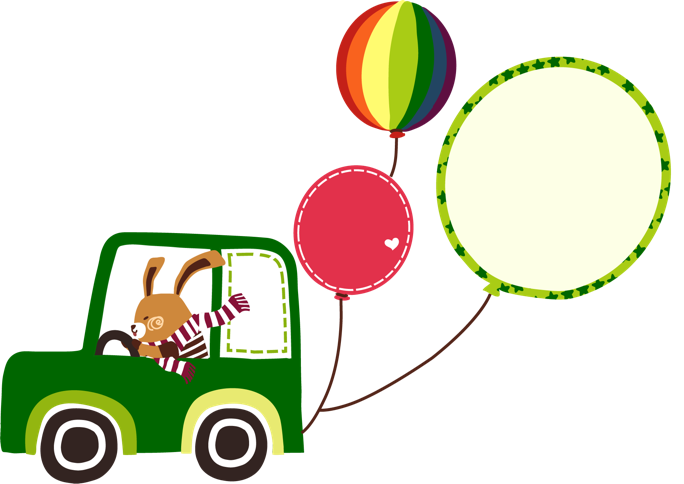 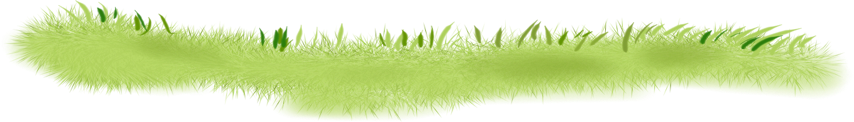 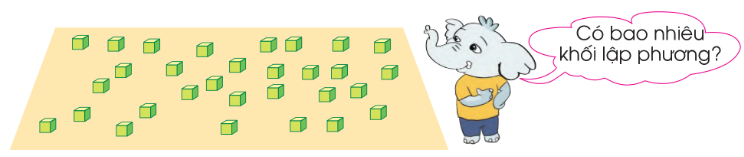 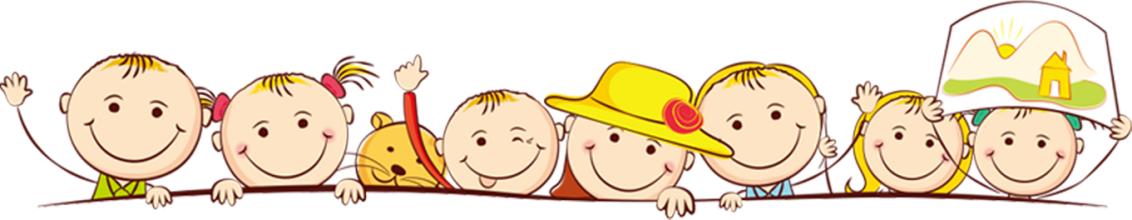 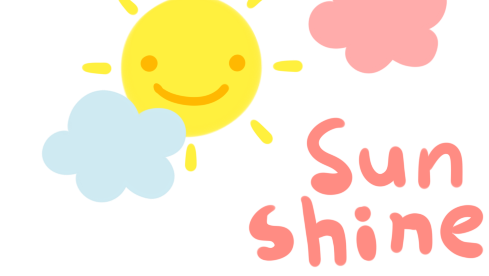 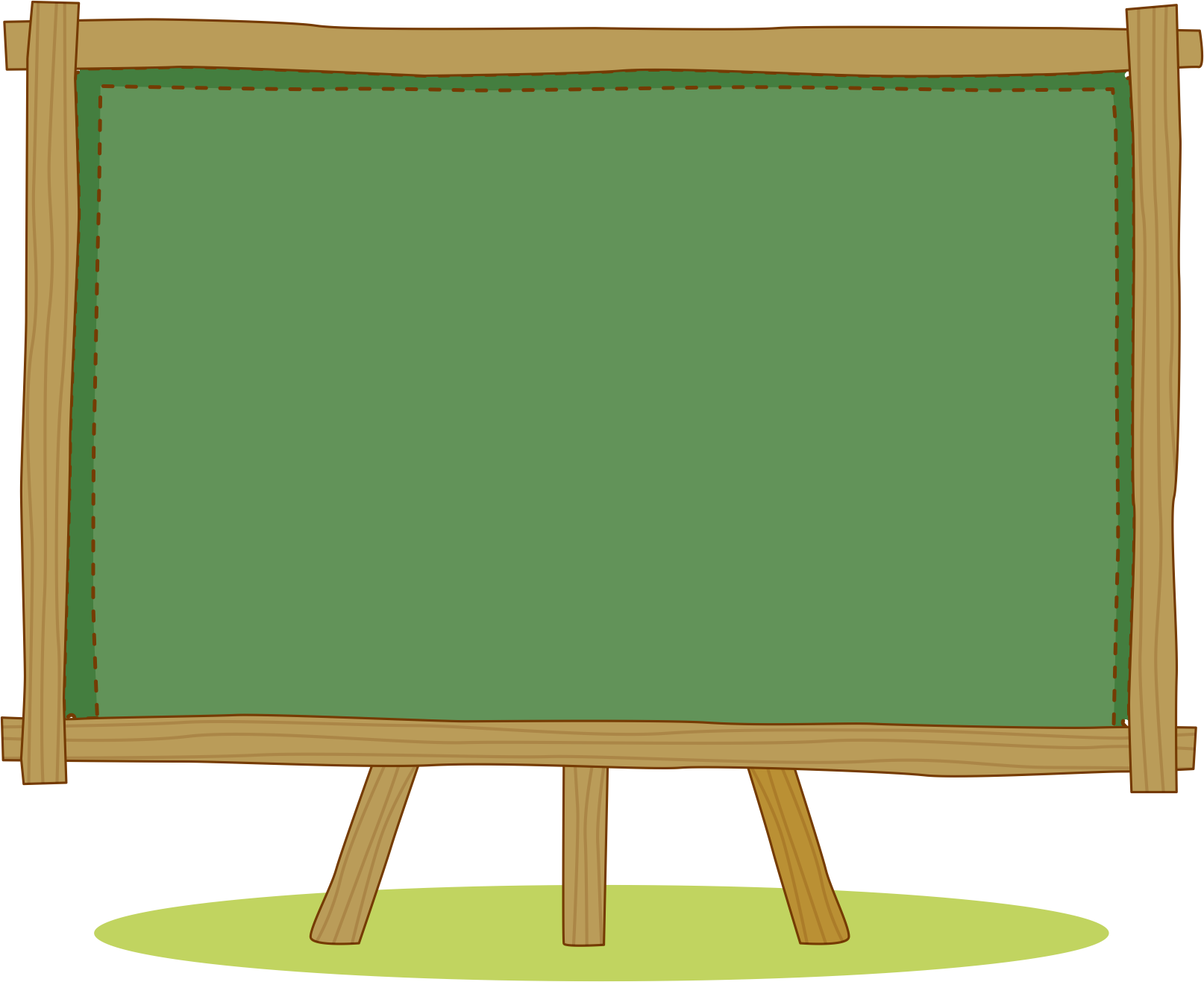 KHÁM PHÁ
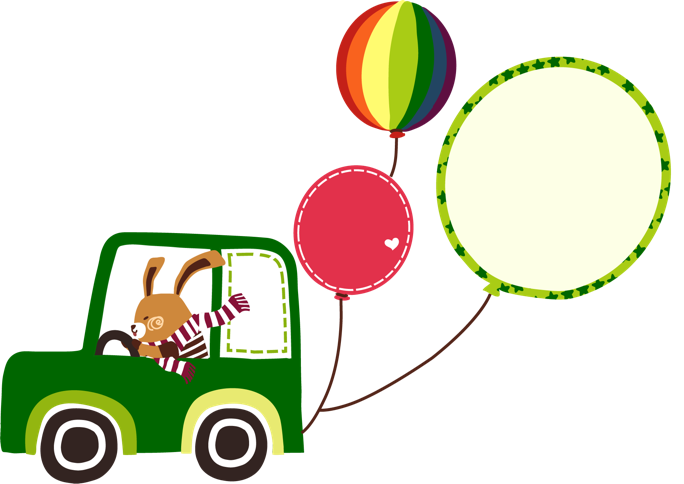 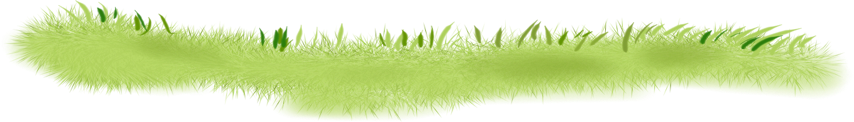 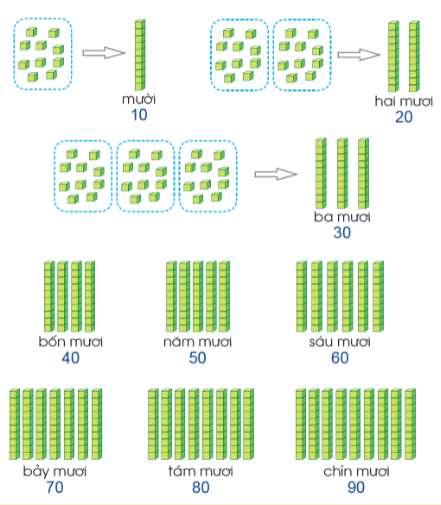 möôøi
10
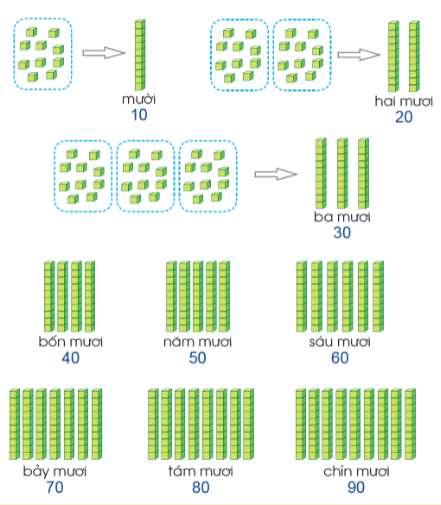 hai möôi
20
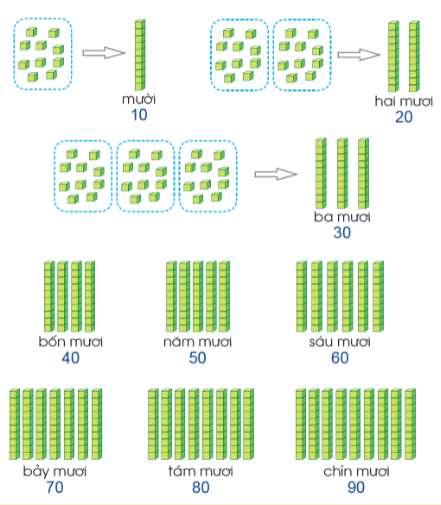 ba möôi
30
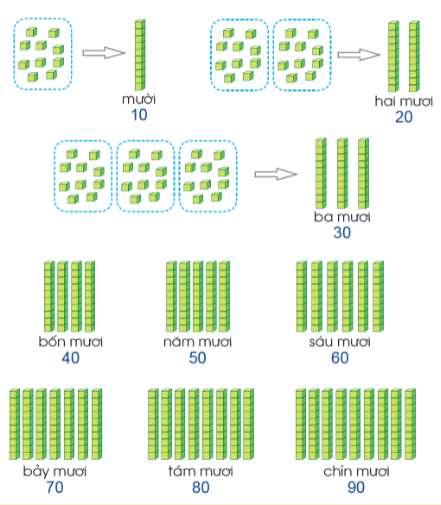 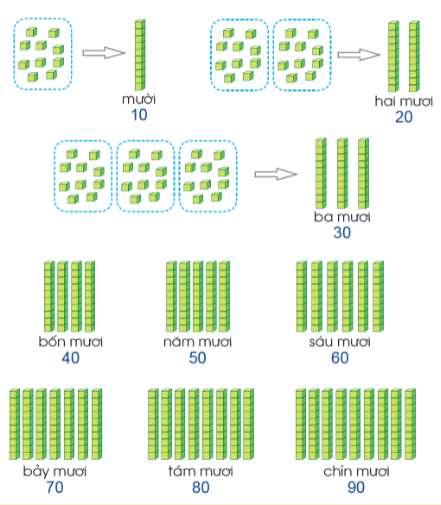 saùu möôi
60
baûy möôi
70
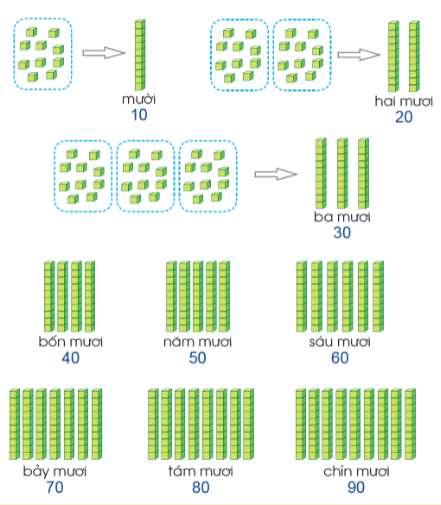 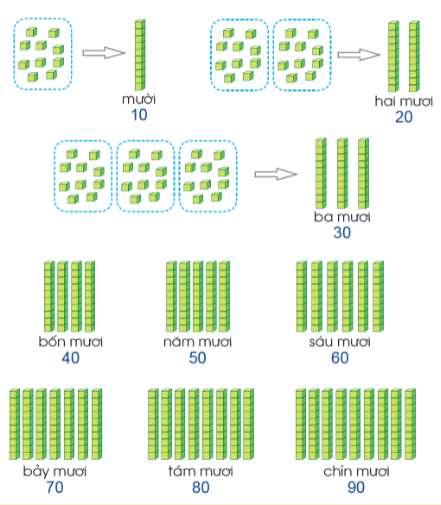 taùm möôi
80
chín möôi
90
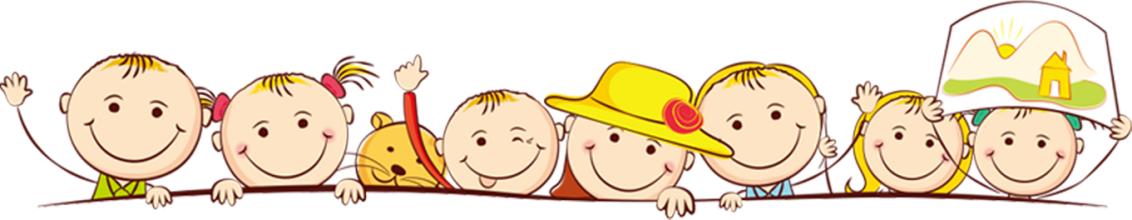 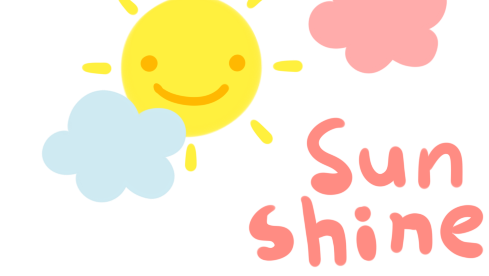 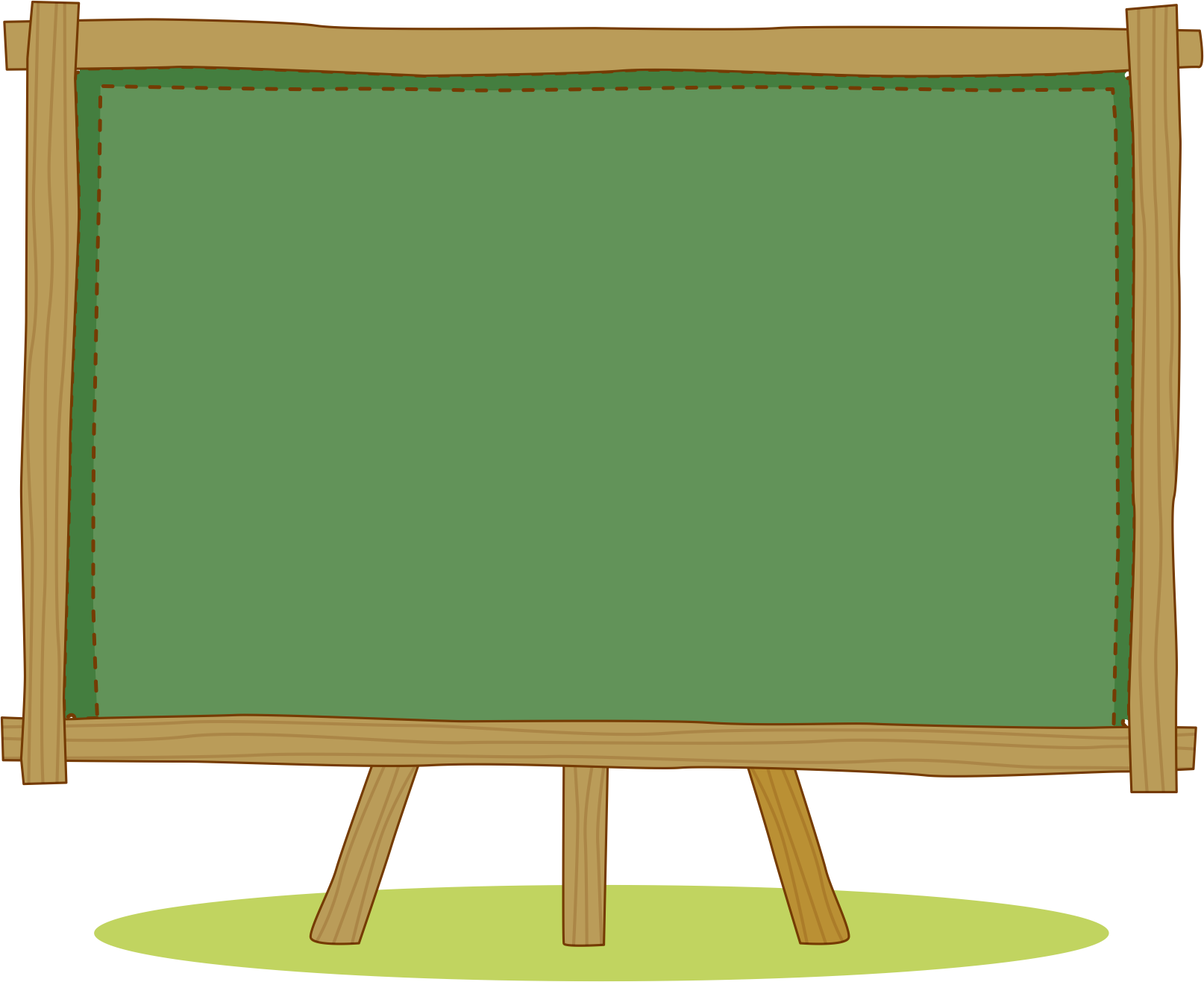 LUYỆN TẬP
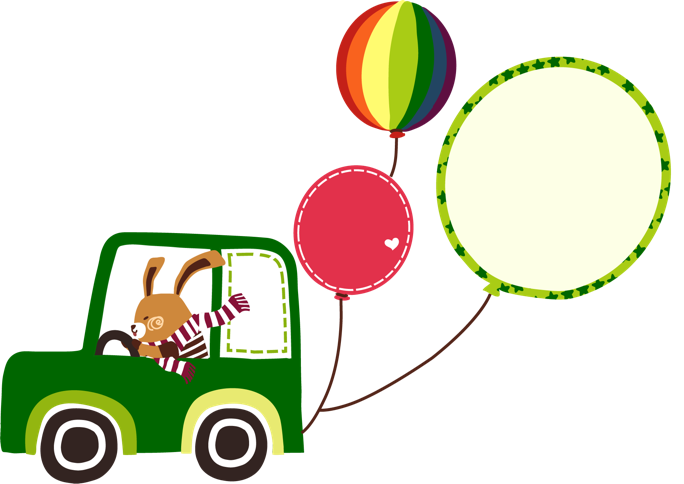 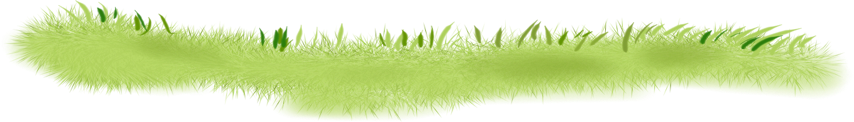 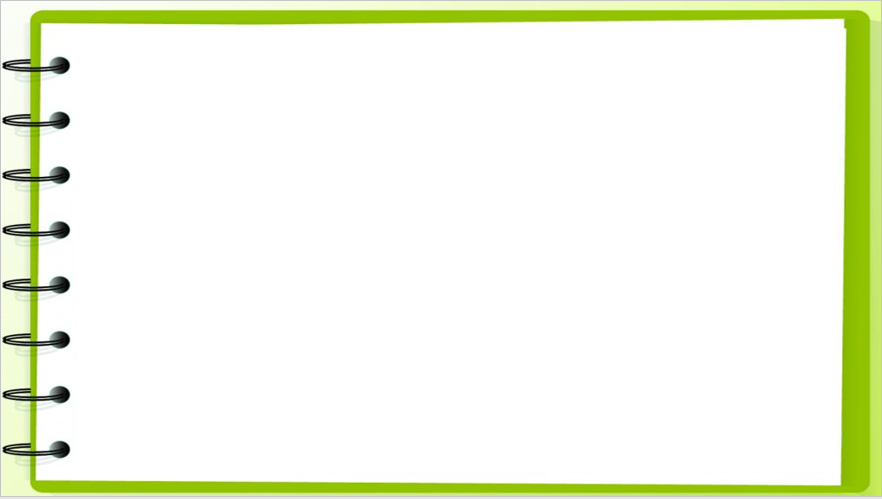 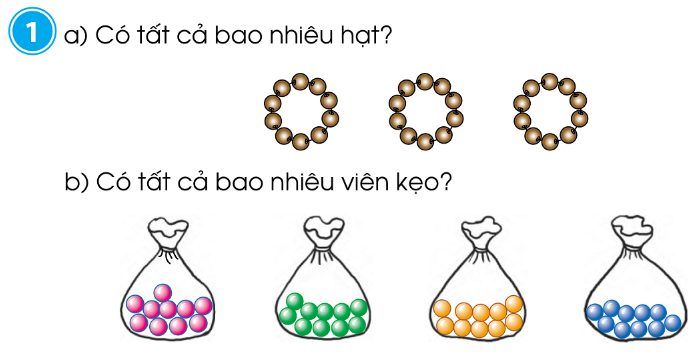 30
40
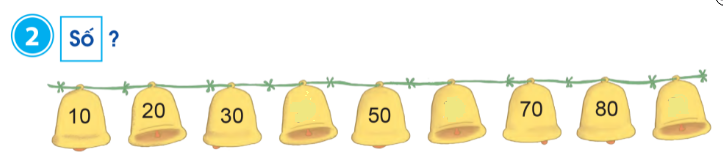 90
40
60
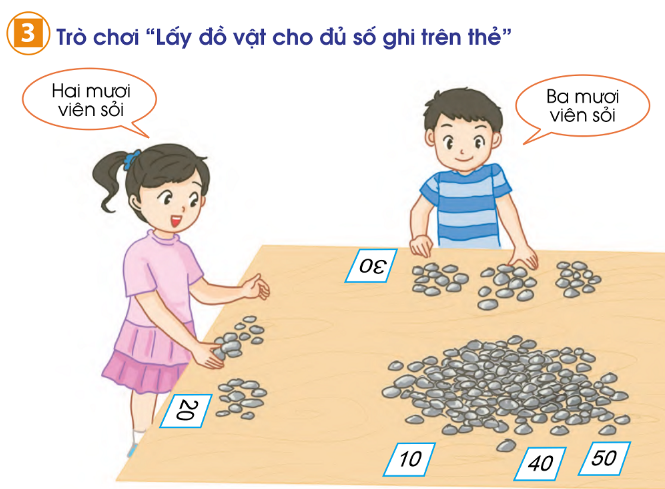 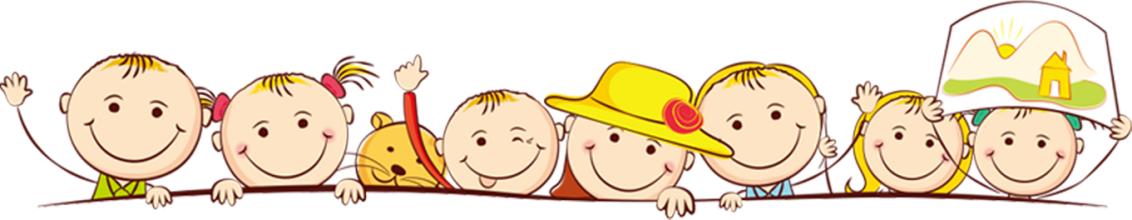 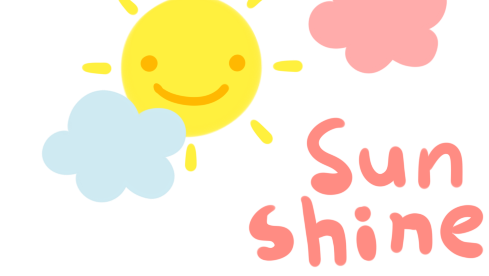 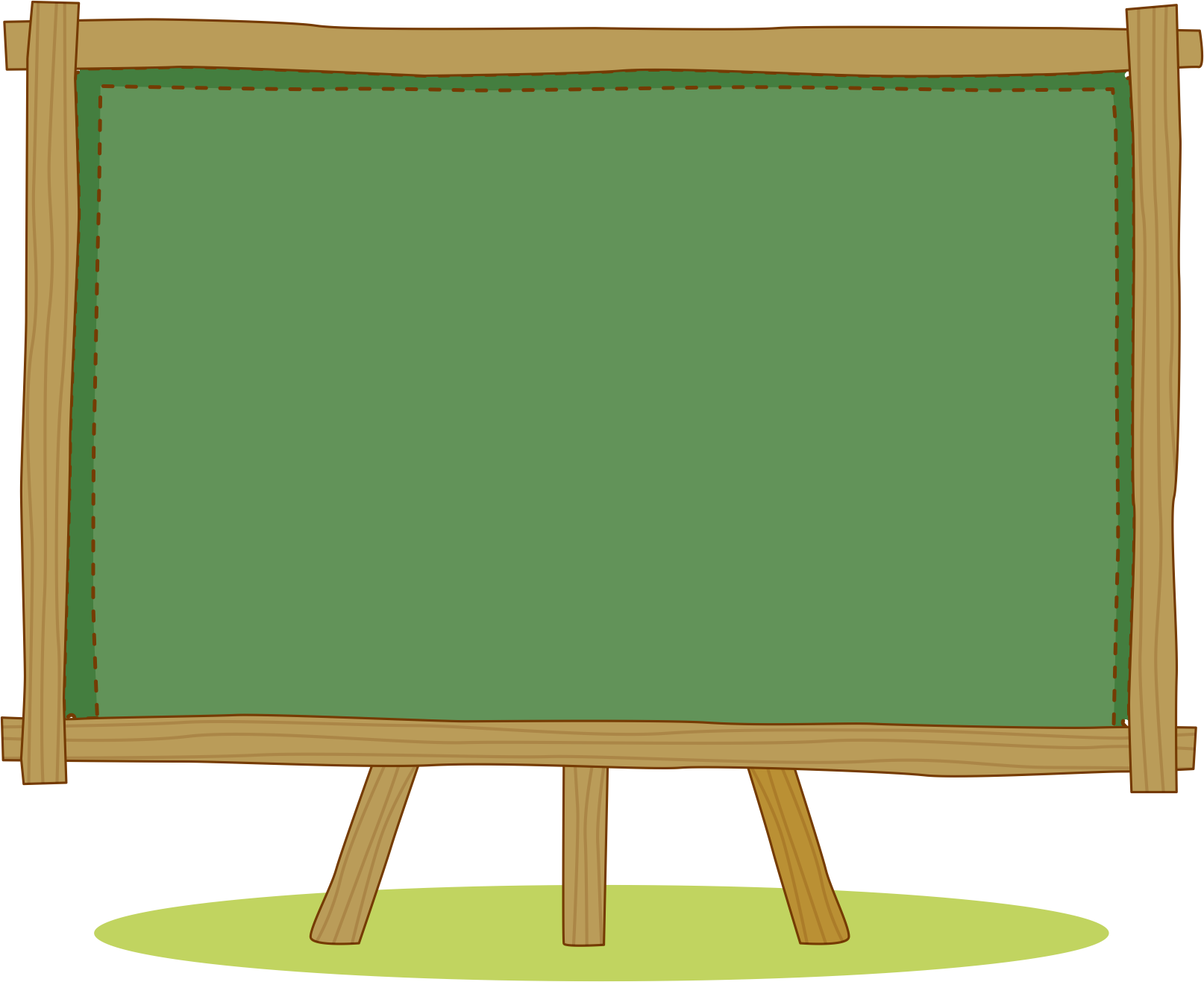 VẬN DỤNG
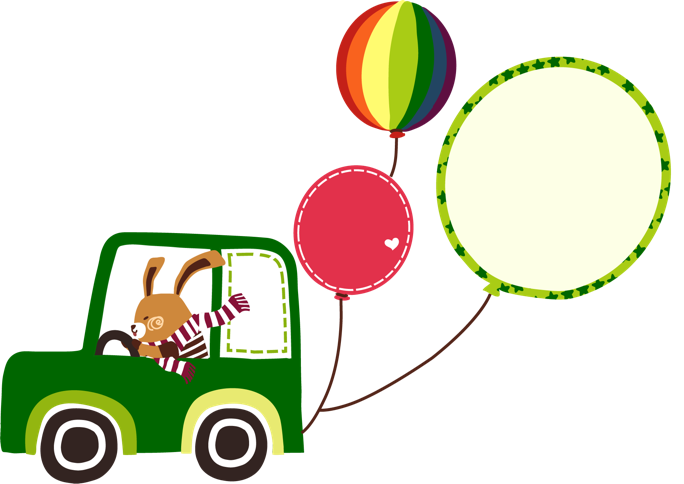 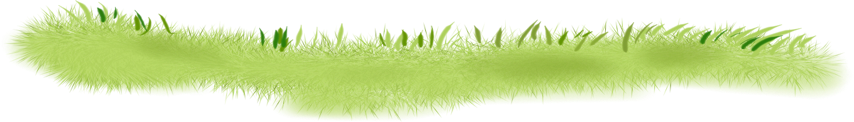 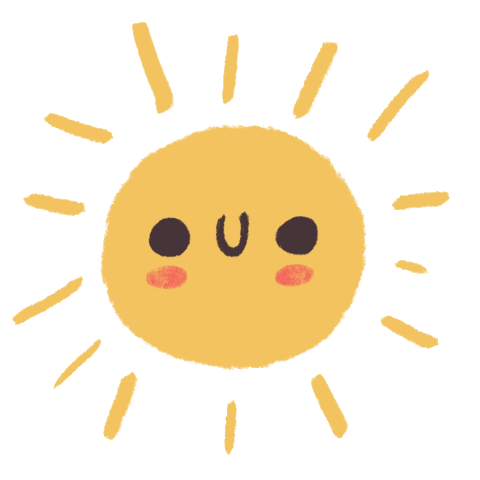 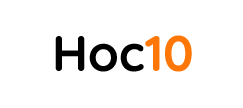 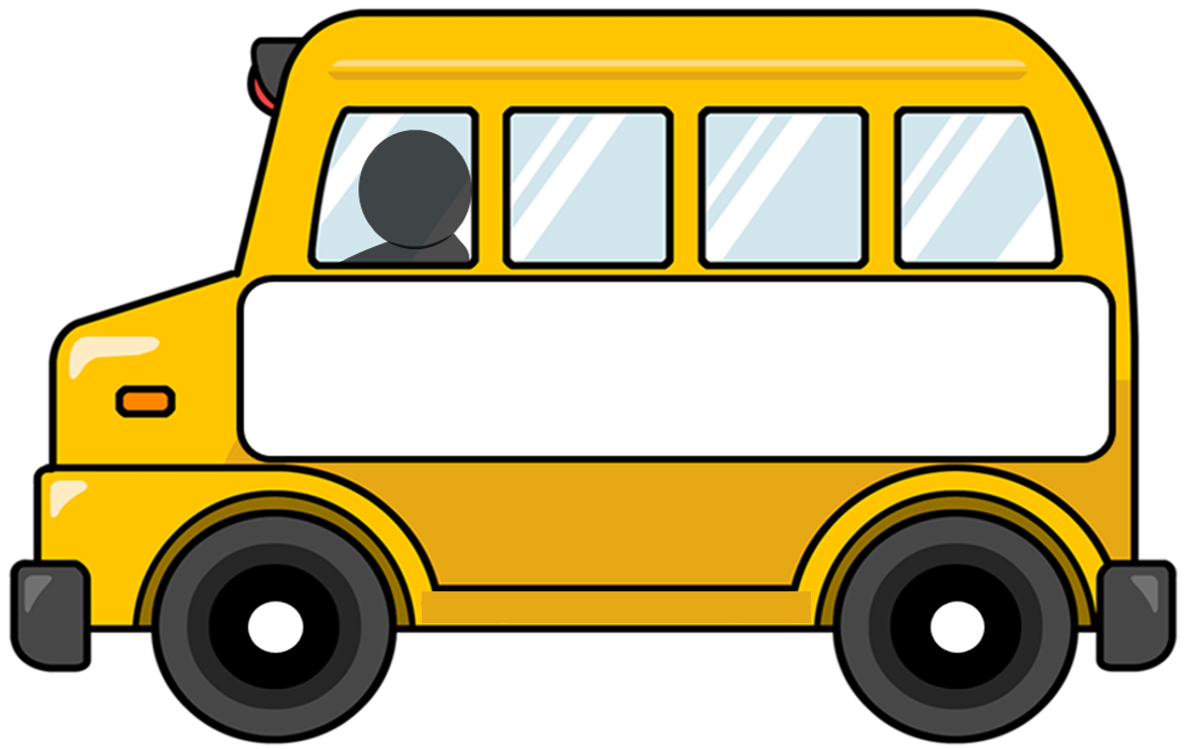 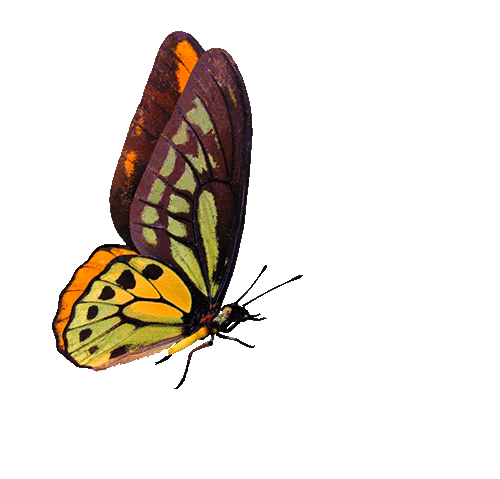 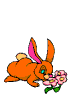 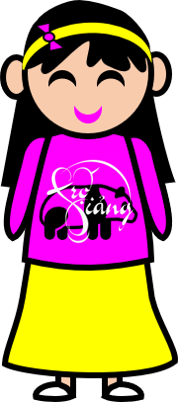 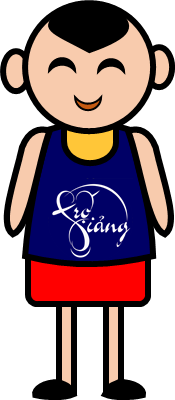 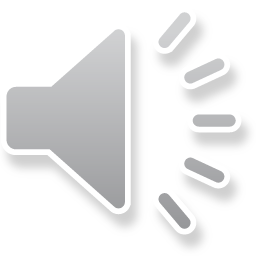 TRẠM XE BUÝT
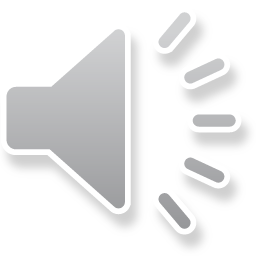 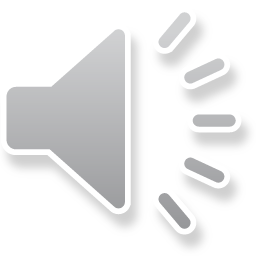 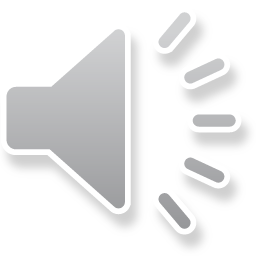 PLAY
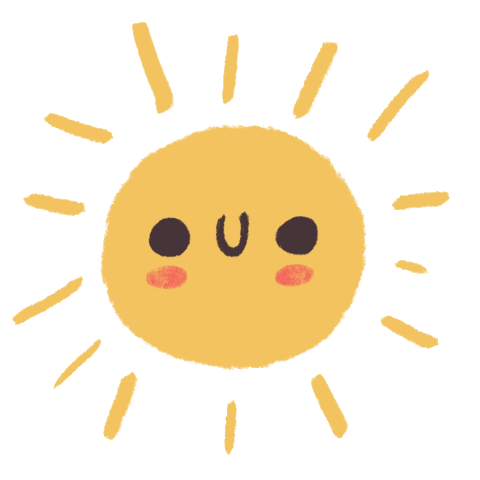 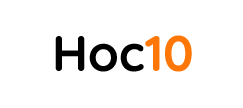 Chín möôi
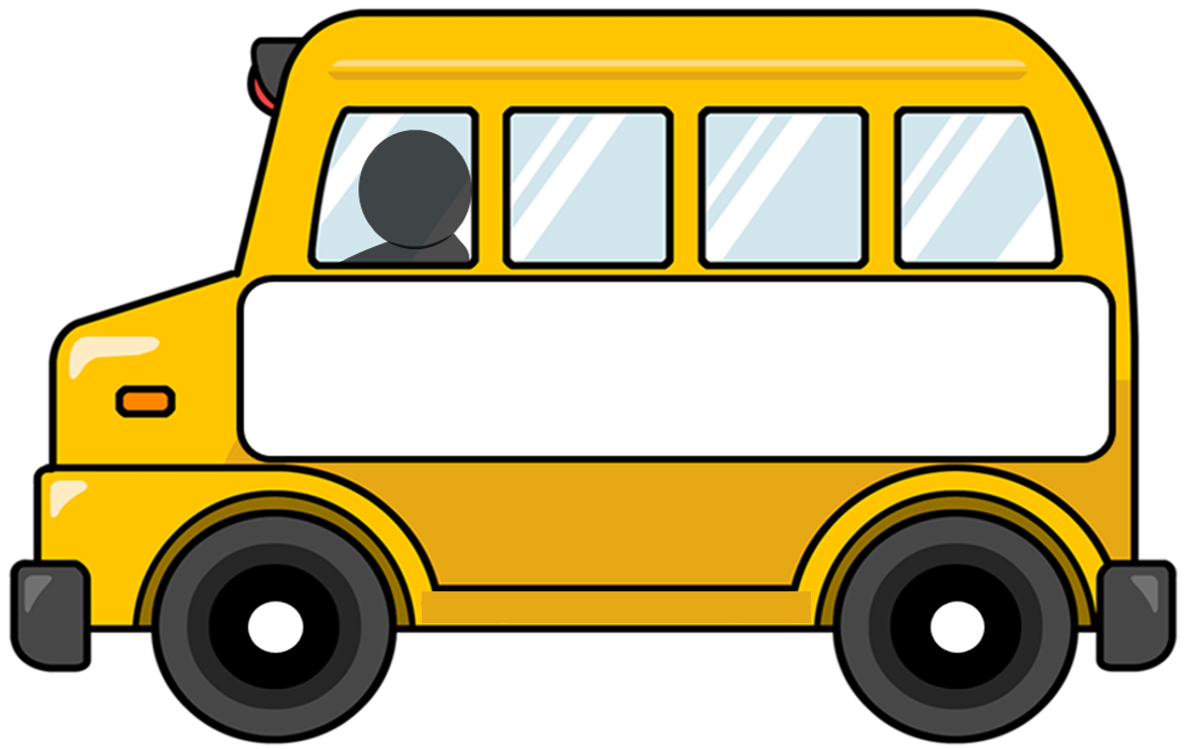 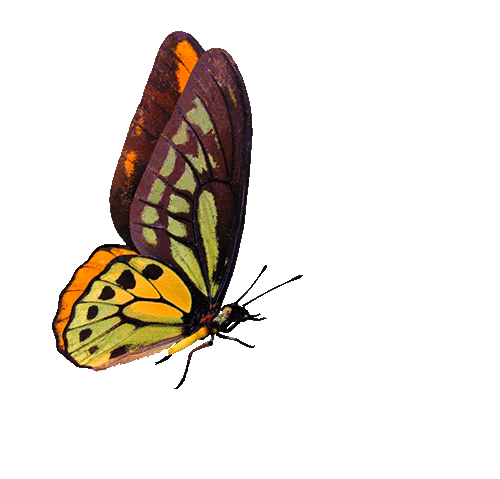 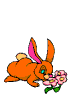 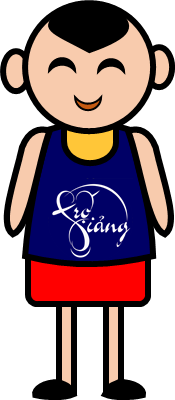 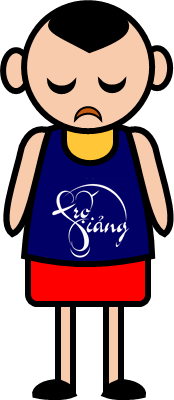 09
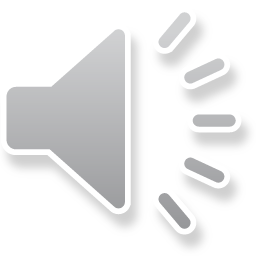 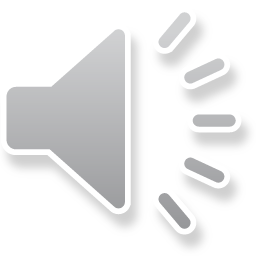 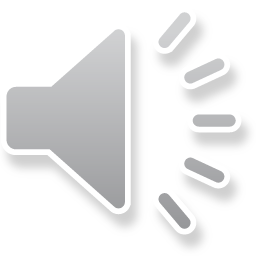 ĐÚNG
SAI
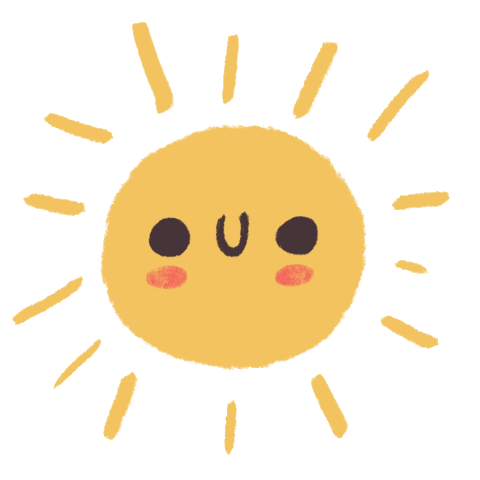 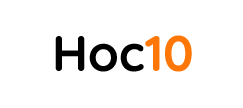 Naêm möôi
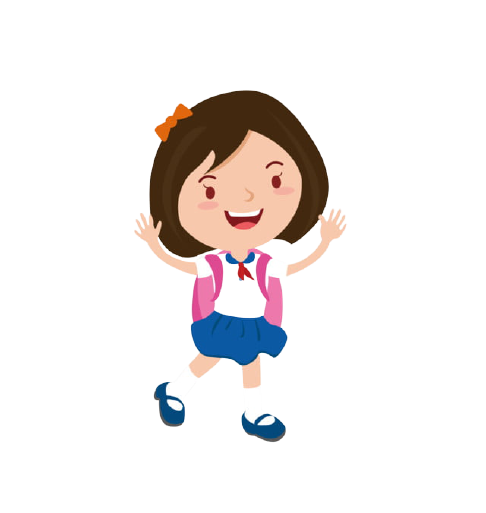 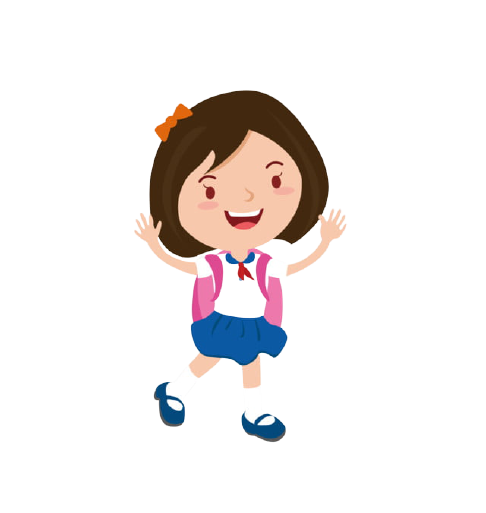 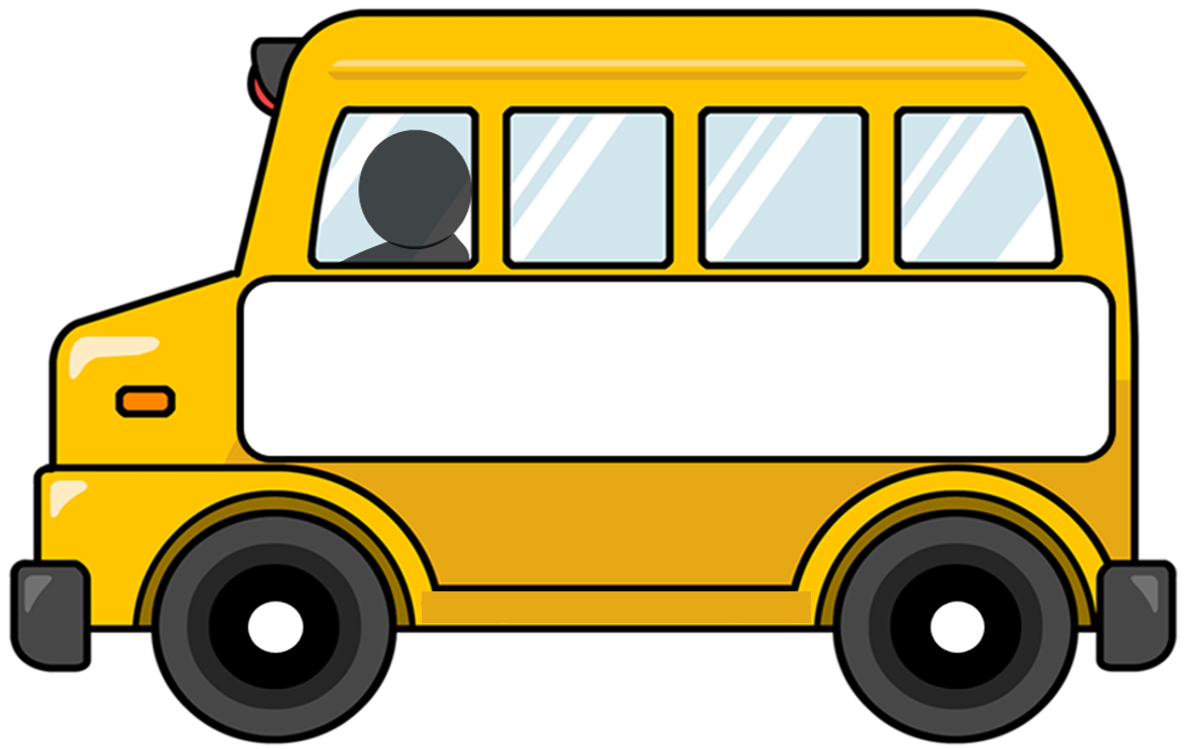 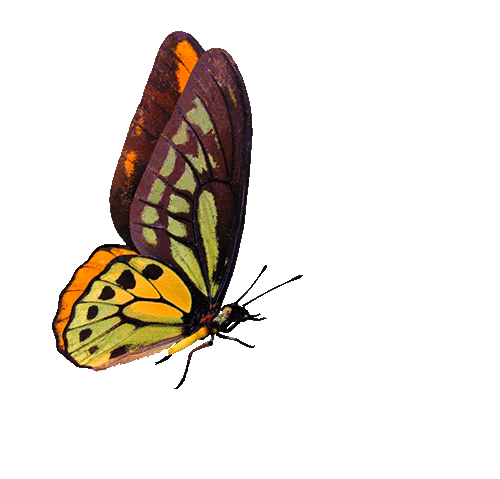 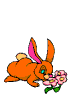 50
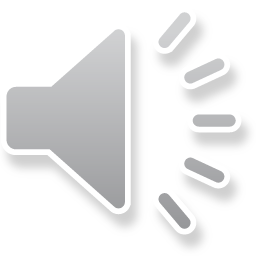 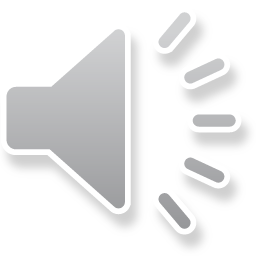 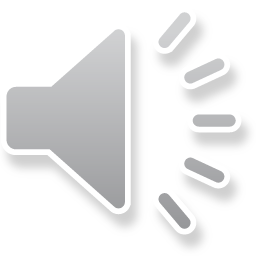 ĐÚNG
SAI
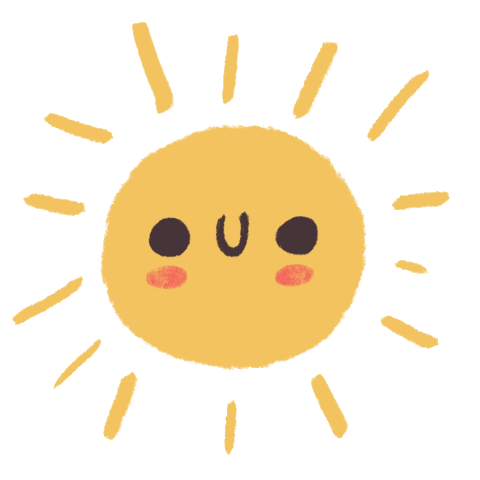 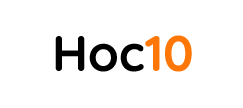 Baûy möôi
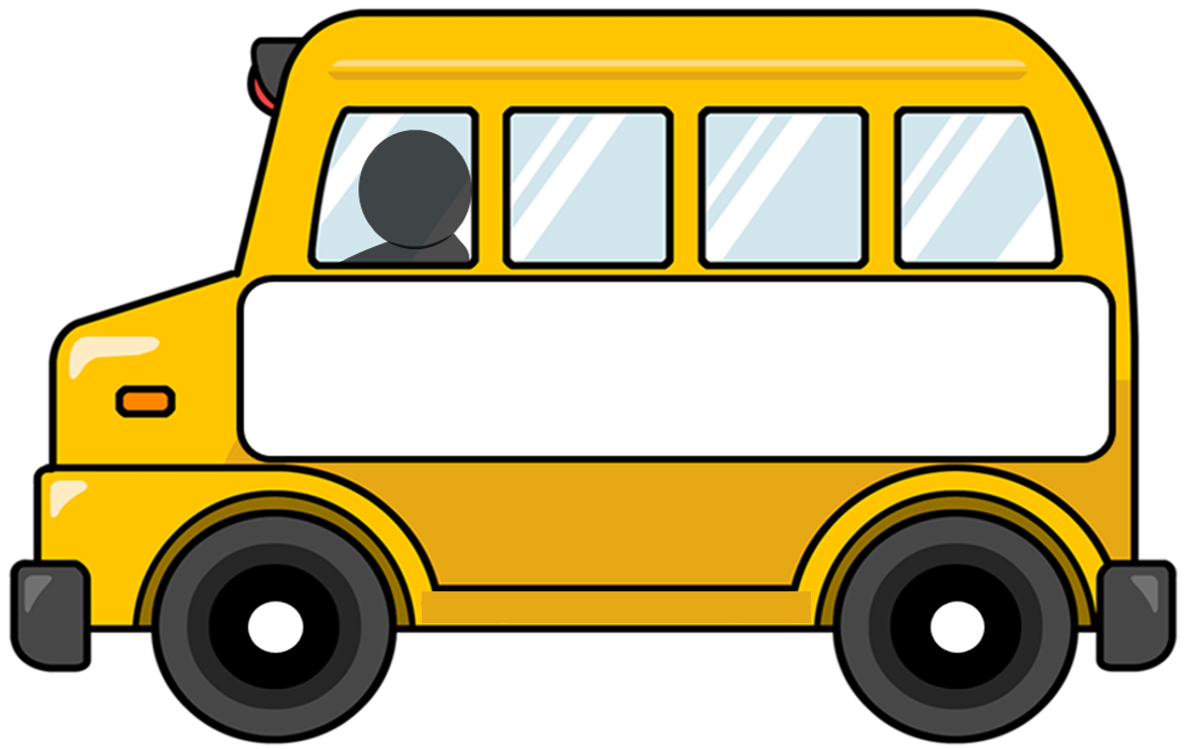 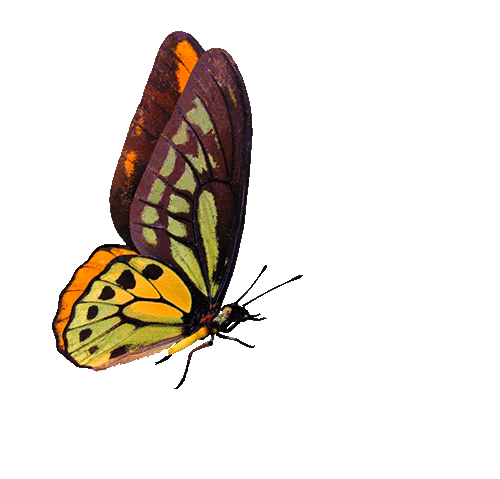 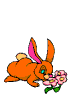 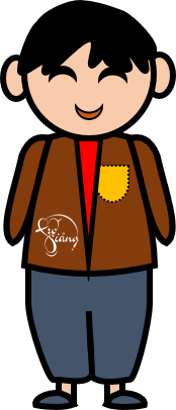 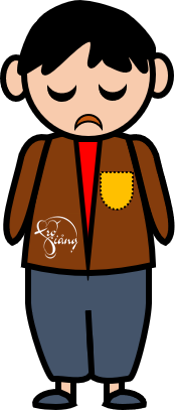 70
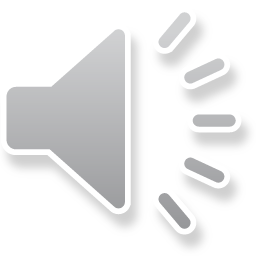 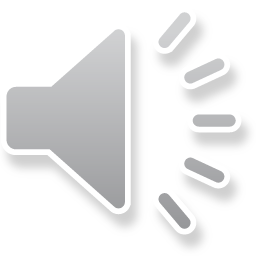 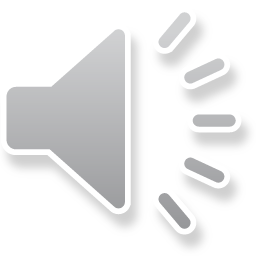 ĐÚNG
SAI
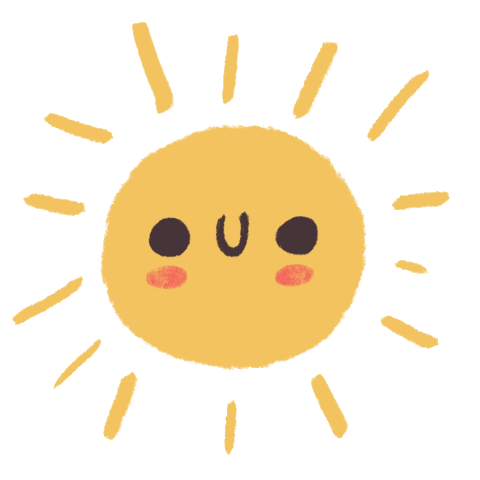 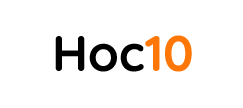 Ba möôi
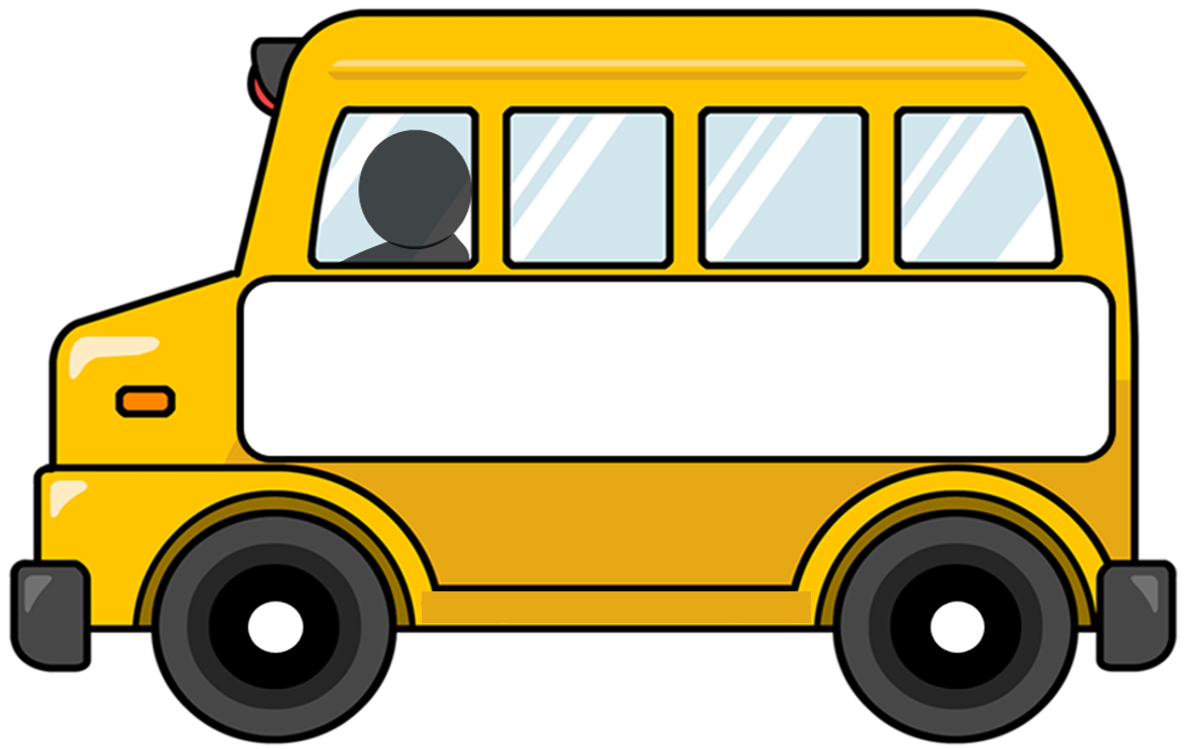 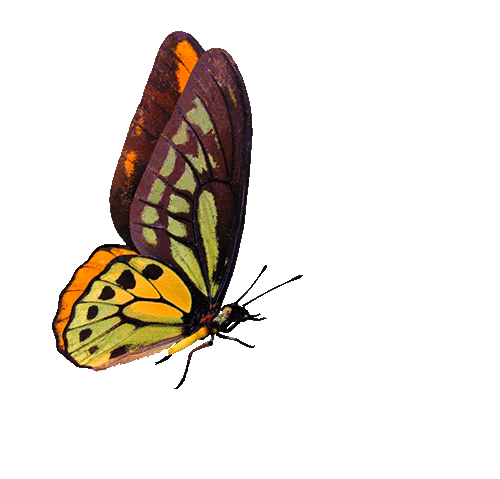 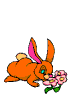 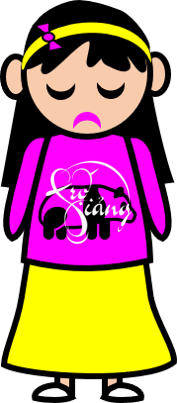 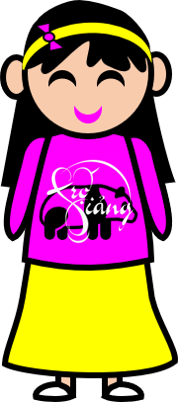 60
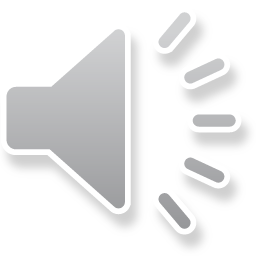 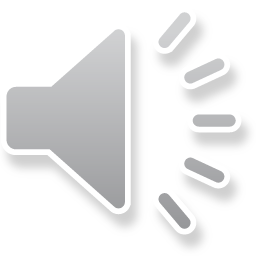 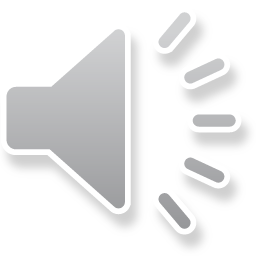 ĐÚNG
SAI
Chúc các con
chăm ngoan, học giỏi.